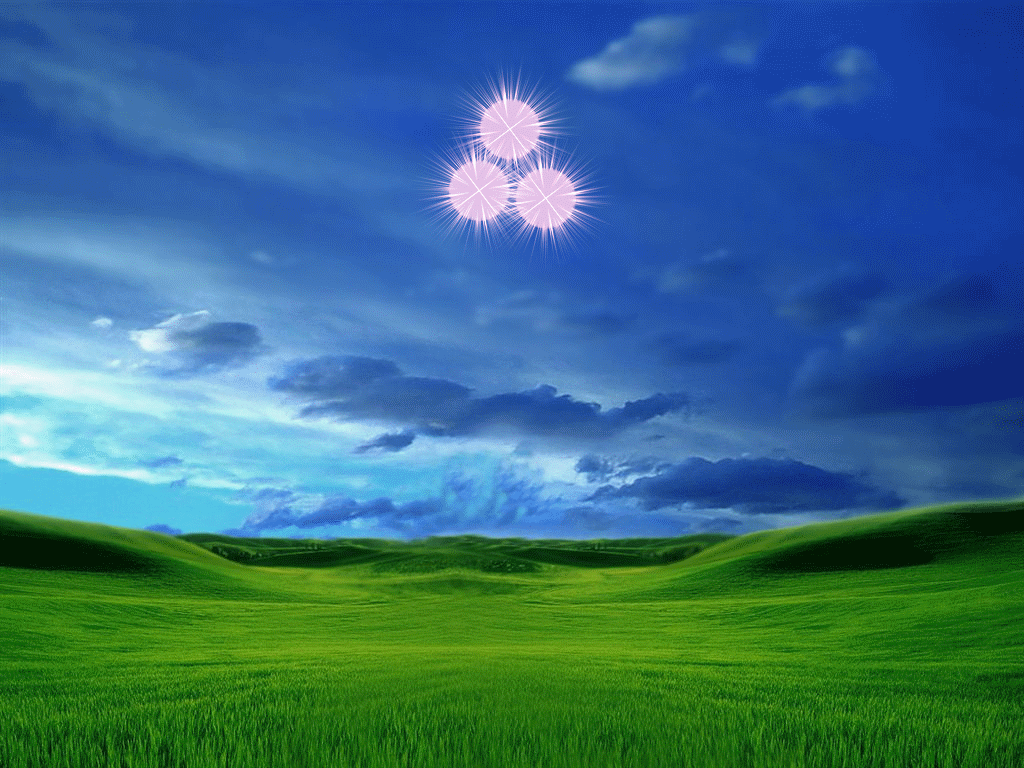 CHÀO MỪNG CÁC THẦY CÔ GIÁO CÙNG CÁC EM HỌC SINH VỀ DỰ TIẾT HỌC LỚP 6C
MÔN: KHOA HỌC TỰ NHIÊN 6
KHỞI ĐỘNG
Bữa ăn hằng ngày ở gia đình em có những món ăn nào?
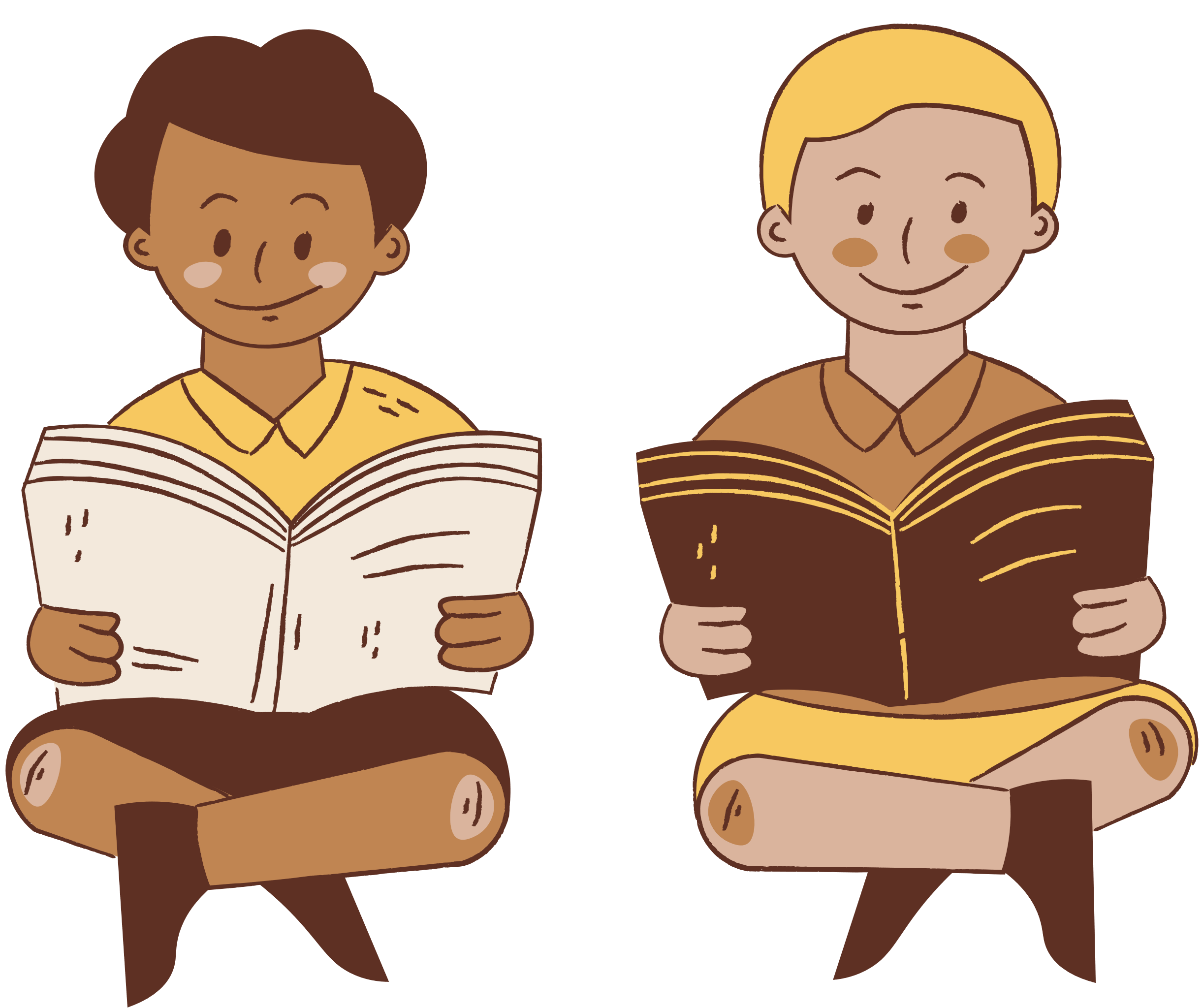 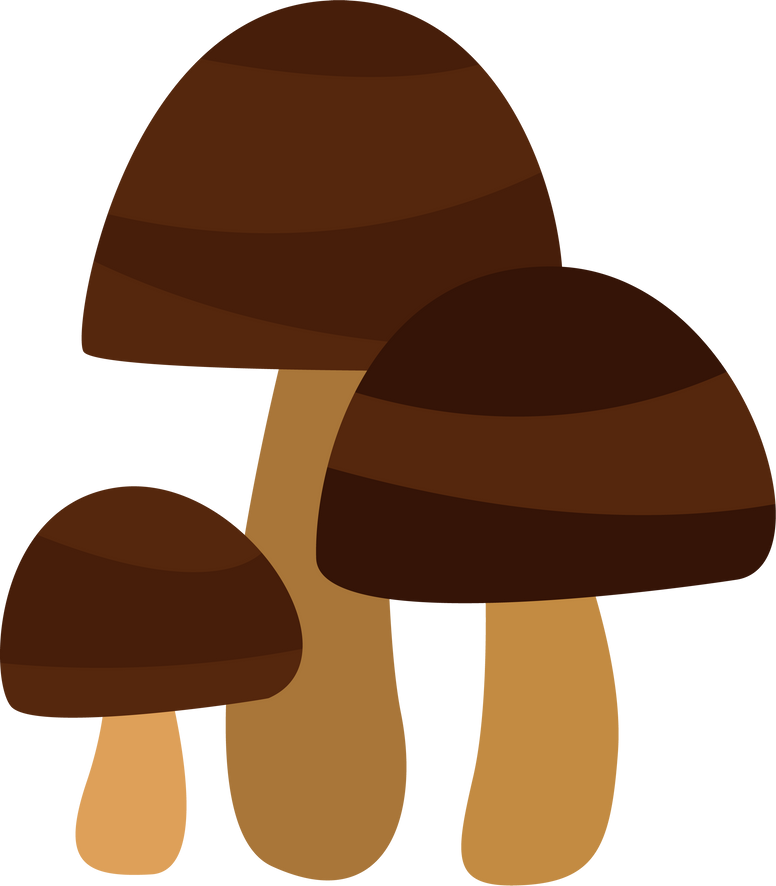 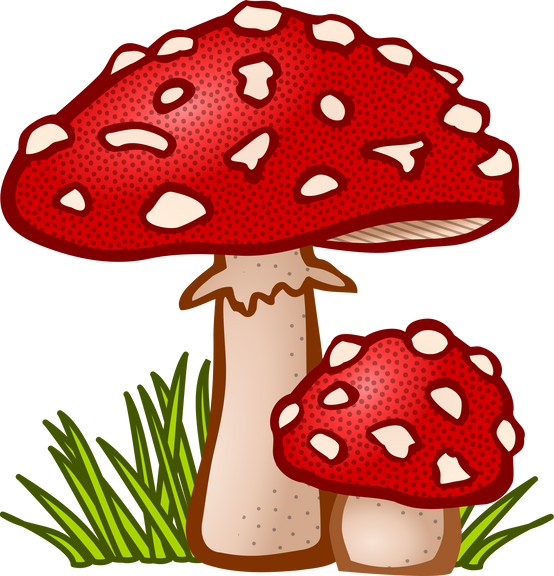 Rau cải
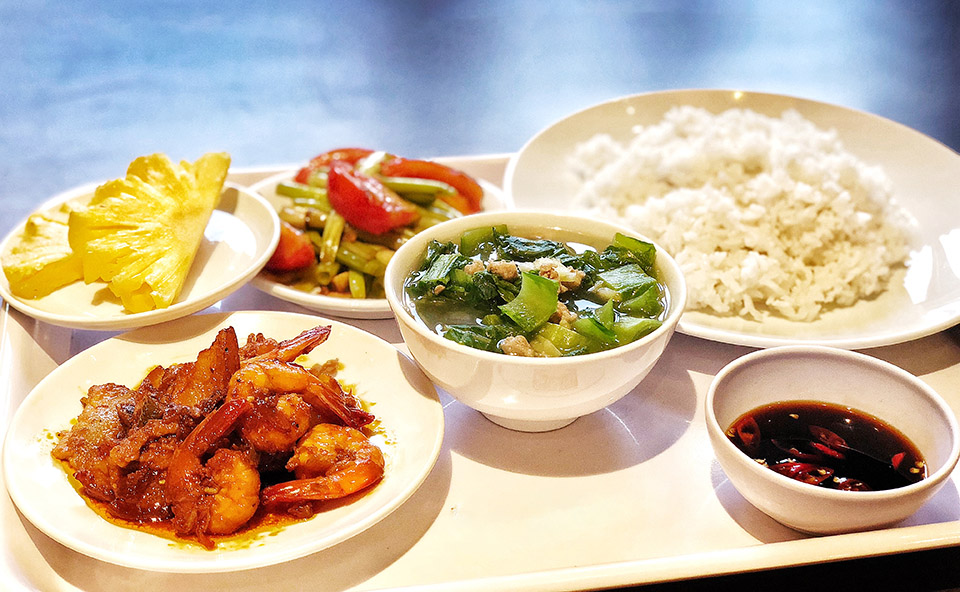 Quả dứa
Đỗ
Tôm, thịt
Cơm
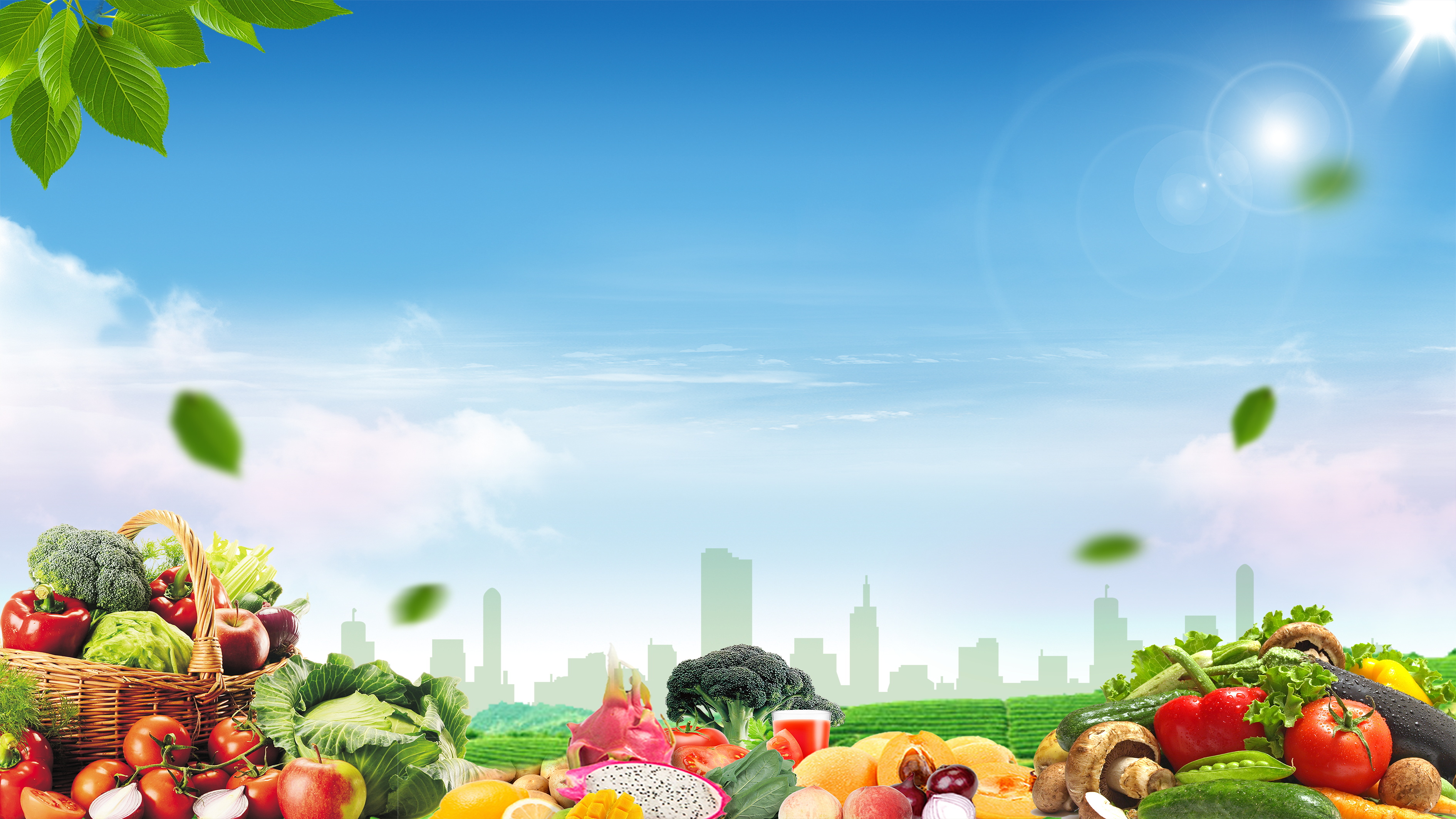 TIẾT 31+32
BÀI 9: MỘT SỐ LƯƠNG THỰC – THỰC PHẨM THÔNG DỤNG
( Tiết 1)
Trò chơi “Nhanh mắt nhanh tay”
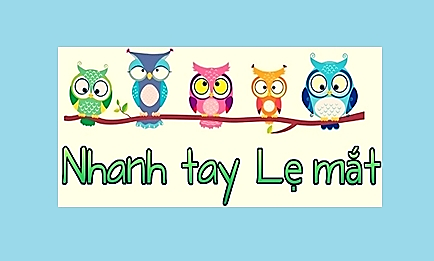 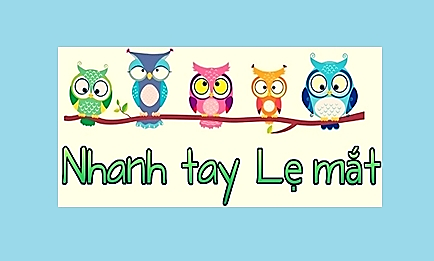 LUẬT CHƠI
( Mỗi bàn là 1 đội)
+ Trong thời gian 2 phút, các đội chơi sẽ quan sát hình ảnh chạy trên màn hình và ghi lại tên các lương thực, thực phẩm  có trong video vào nháp.
+ Đội chiến thắng là đội có số đáp án nhiều nhất.
ĐÁP ÁN
Khoanh tròn vào những sản phẩm là lương thực (PHT1)
THẾ NÀO LÀ LƯƠNG THỰC
Gạo
Sắn
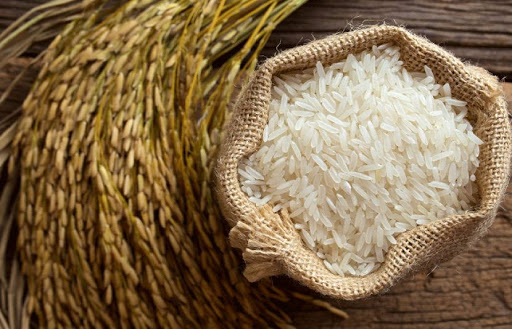 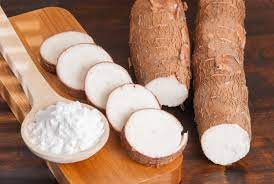 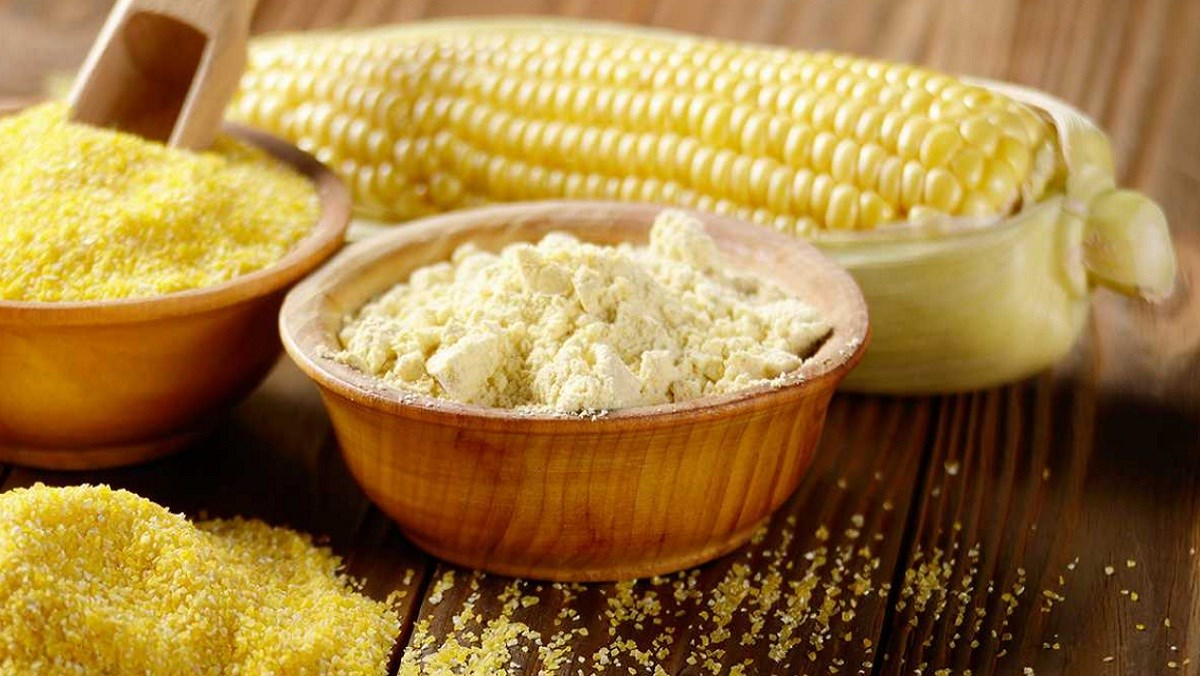 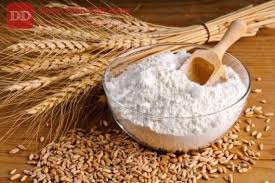 Ngô
Lúa mì
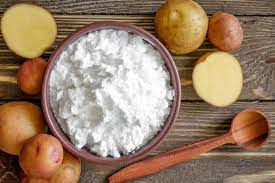 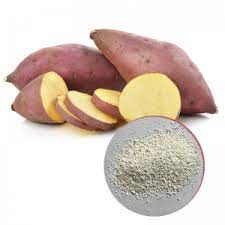 Khoai tây
Khoai lang
THẾ NÀO LÀ THỰC PHẨM
MỘT SỐ THỰC PHẨM
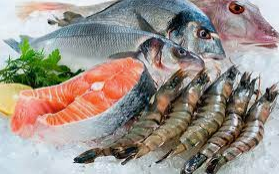 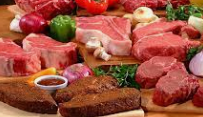 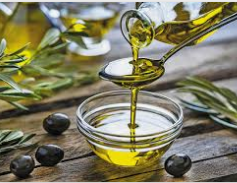 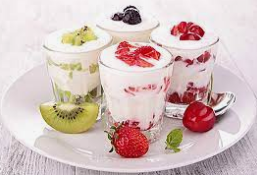 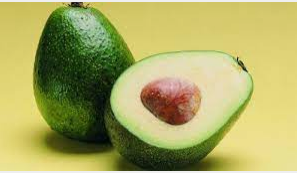 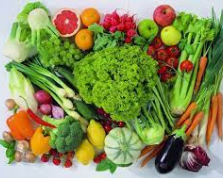 CÁC NHÓM DINH DƯỠNG CỦA LƯƠNG THỰC – THỰC PHẨM
Yêu cầu: Quan sát H9.2 và cho biết lương thực, thực phẩm được chia làm những nhóm dinh dưỡng nào?
CÁC NHÓM  DINH DƯỠNG
SẮP XẾP CÁC LƯƠNG THỰC – THỰC PHẨM 
 VÀO  TỪNG NHÓM DINH DƯỠNG TRONG PHT 1
CÁC NHÓM DINH DƯỠNG CỦA LƯƠNG THỰC – THỰC PHẨM
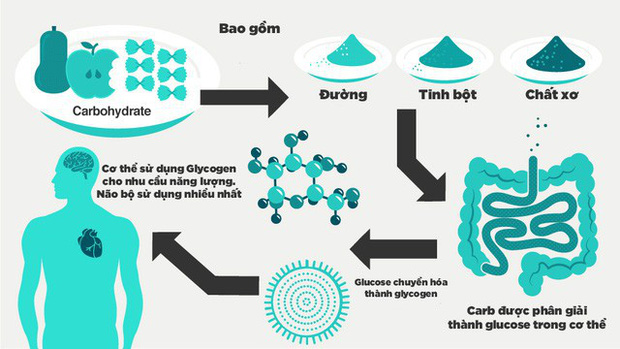 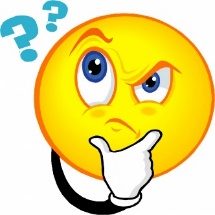 Ở người cần có chế độ ăn tinh bột, đường như thế nào?
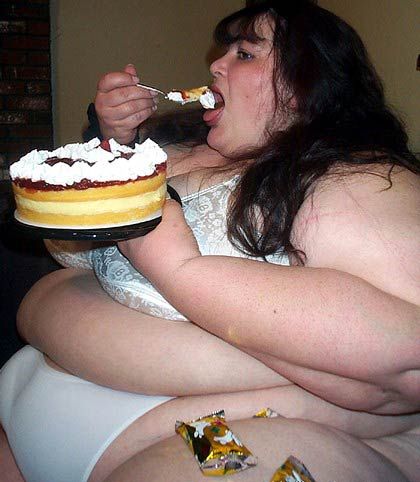 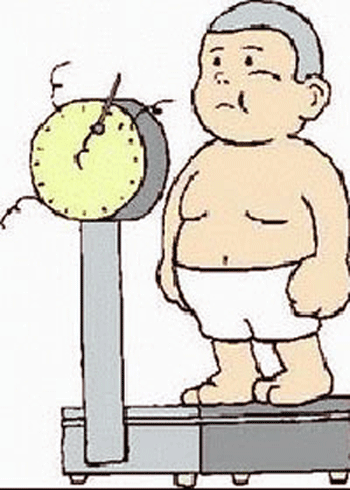 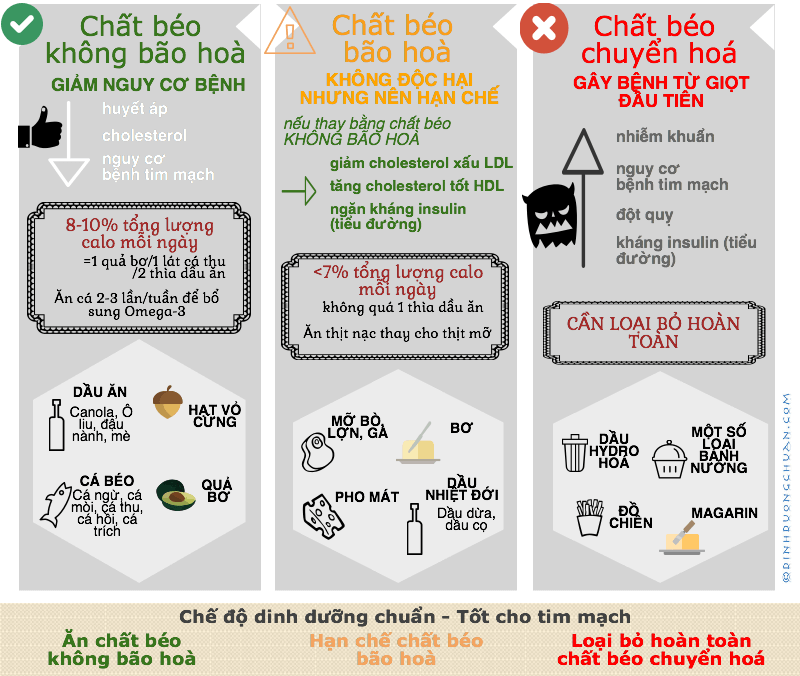 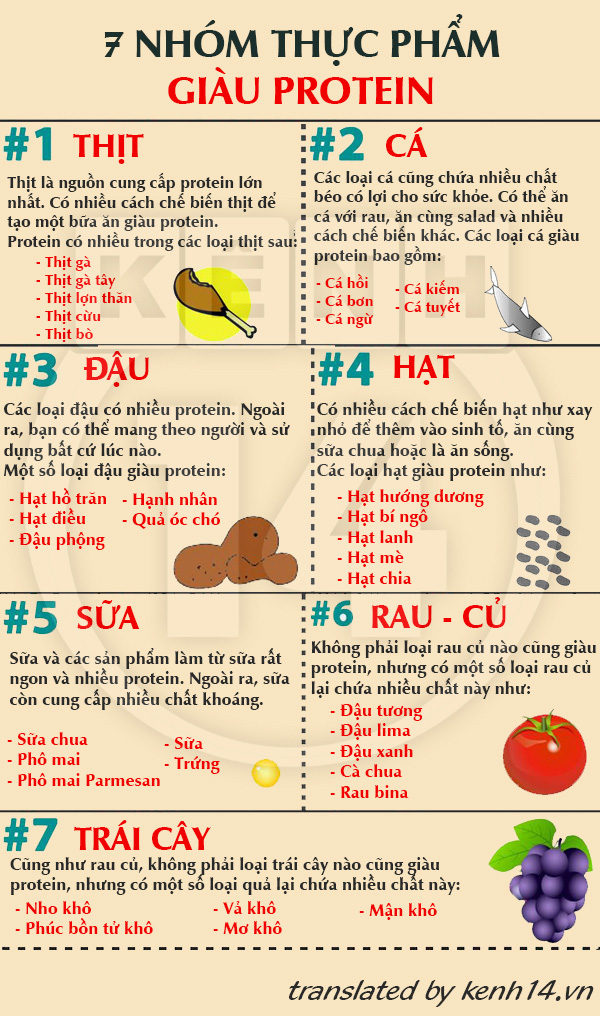 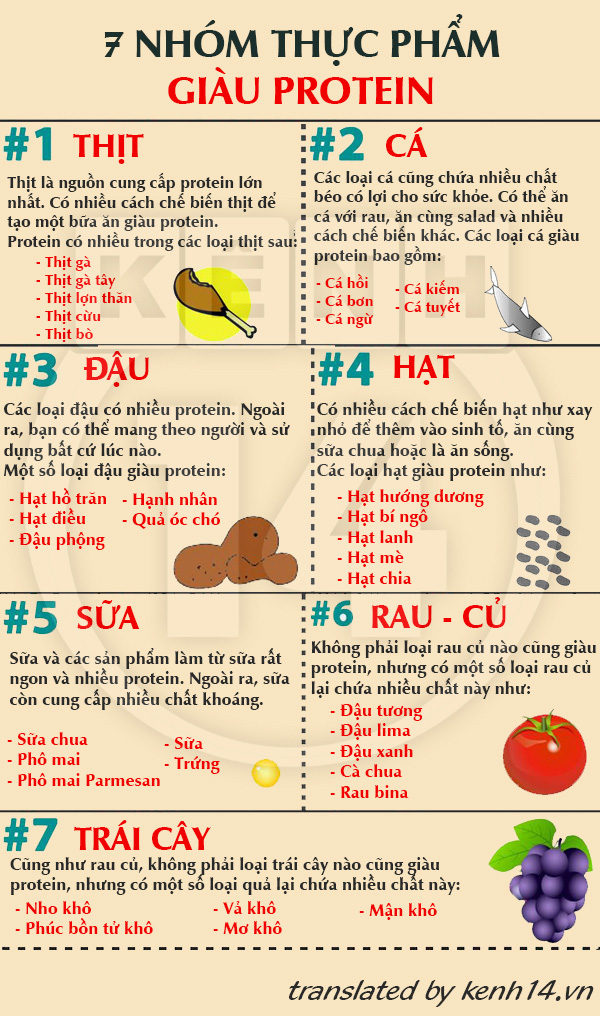 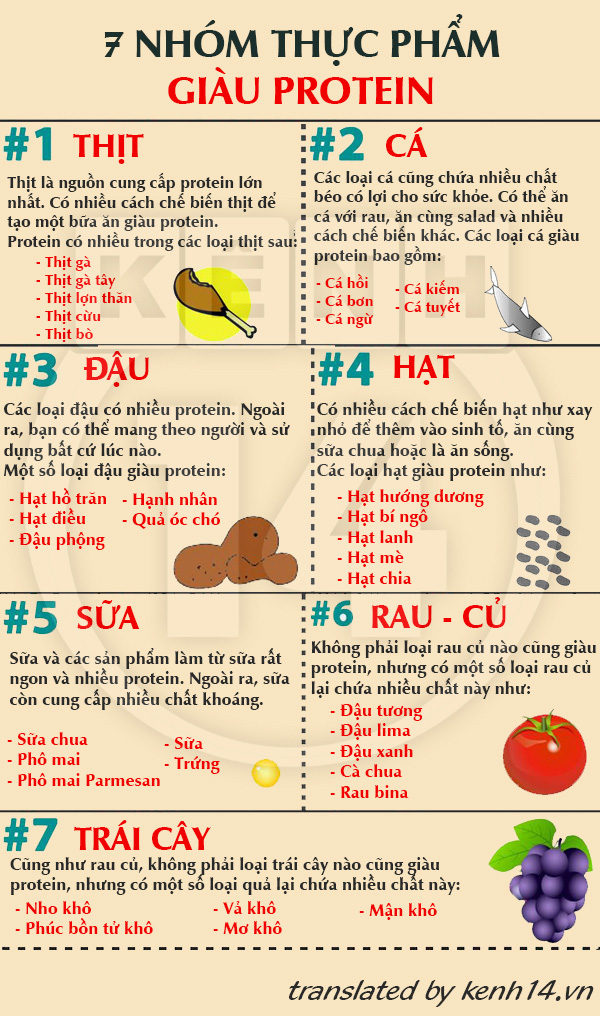 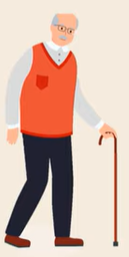 Xương xốp, yếu
Thiếu Canxi
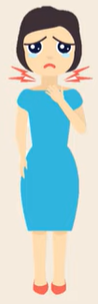 Gây ra các bệnh về tuyến giáp (bướu cổ),…
Thiếu Iot
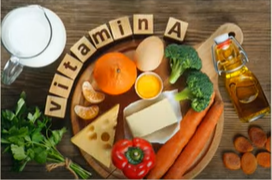 Thiếu Vitamin A
Mắt kém
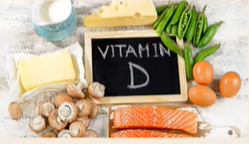 Xương và cơ thể kém phát triển
Thiếu Vitamin D
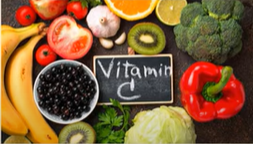 Thiếu máu, vết thương chậm lành,…
Thiếu Vitamin C
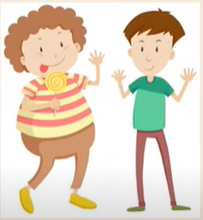 Nếu ăn quá nhiều và ít hoạt động thì thức ăn sẽ được dự trữ dưới dạng chất béo. Nếu ăn ít không đủ chất cơ thể sẽ bị suy dinh dưỡng.
Tại sao Lạc đà có thể đi trên sa mạc nhiều ngày mà không cần uống nước?
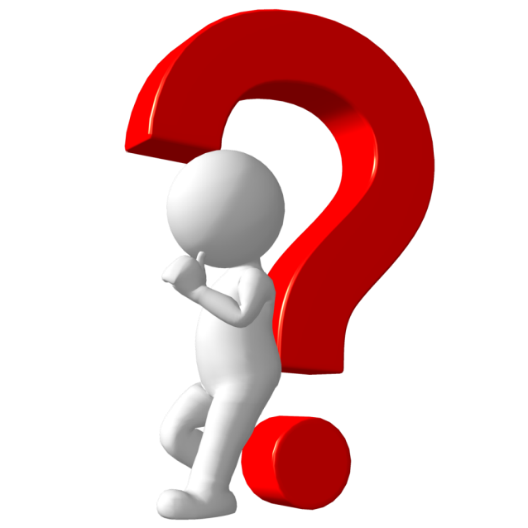 Tại sao thức ăn nhanh và nước ngọt chế biến sẵn lại có hại cho sức khỏe?
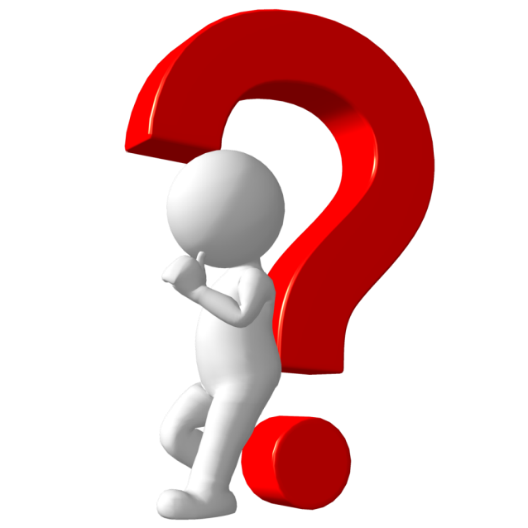 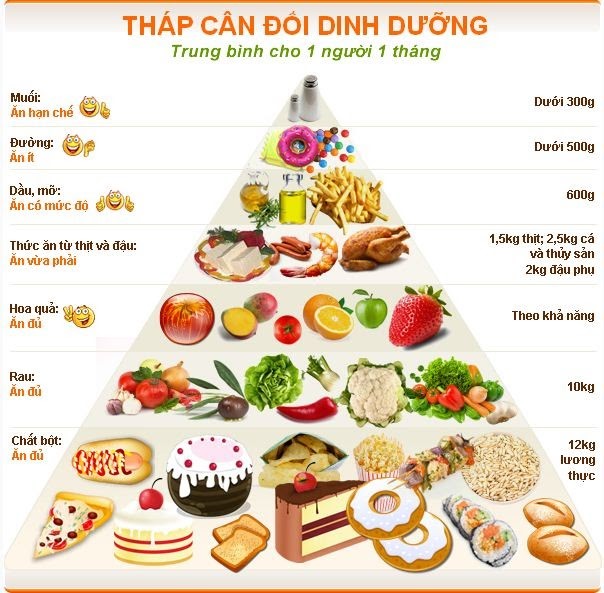 LUYỆN TẬP
Cho biết xuất cơm văn phòng sau có những chất dinh dưỡng nào?
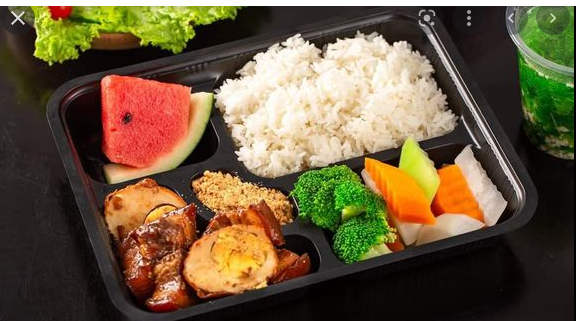 LUYỆN TẬP
1. Lứa tuổi từ 11 - 15 là lứa tuối có sự phát triển nhanh chóng về chiều cao. Chất quan trọng nhất cho sự phát triển của xương là?
Carbonhydrate
Protein
Calcium
Calcium
Chất béo
LUYỆN TẬP
2. Gạo cung cấp chất dinh dưỡng nào nhiều nhất cho cơ thể?
A
A
Carbonhidrate (chất đường bột)
B
Protein (chất đạm)
C
Lipid (chất béo)
D
Vitamin
LUYỆN TẬP
3. Trong các thực phẩm dưới đây, loại nào chứa nhiều protein (chất đạm) nhất?
B. Rau xanh
A. Gạo
C. Thịt, cá
D. Gạo và rau
LUYỆN TẬP
4.  Cây trồng nào sau đây không được xem là cây lương thực?
A. Lúa gạo
B. Mía
B. Mía
C. Ngô
D. Lúa mì
VẬN DỤNG
Việt Nam là quốc gia sản xuất và xuất khẩu gạo hàng đầu thế giới. Vậy theo em:
Gạo là lương thực hay thực phẩm?
Kể tên hai khu vực sản xuất gạo chính ở Việt nam.
VẬN DỤNG
- Gạo là lương thực, cung cấp lượng lớn tinh bột cho con người.
- Hai khu vực sản xuất lúa gạo lớn nhất Việt Nam là:
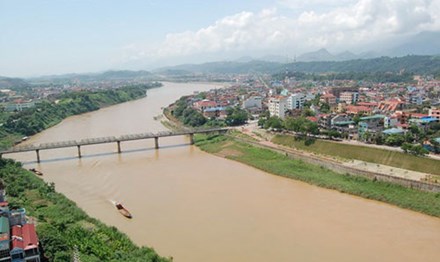 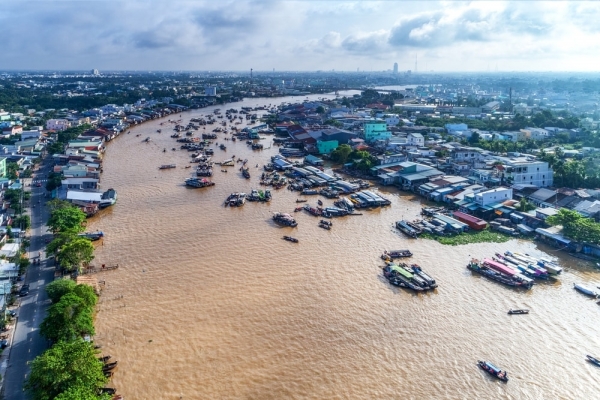 Đồng bằng sông Cửu Long
Đồng bằng sông Hồng
Nhằm nâng cao nhận thức về những vấn đề 
nghèo và đói, về sử dụng hợp lý 
lương thực và thực phẩm.
16/ 10  
NGÀY LƯƠNG THỰC THẾ GIỚI
HOẠT ĐỘNG Ở NHÀ
Yêu cầu: Với bài học
 - Xây dựng được thực đơn 1 ngày cho bản thân mình. ( về nhà).
- Nghiên cứu nội dung mục III: Tính chất của lương thực- thực phẩm.